Power Plant TechnologyFuel and Combustion(Assignment 2)
by
Mohamad Firdaus Basrawi, Dr. (Eng)Mechanical Engineering Facultymfirdausb@ump.edu.my
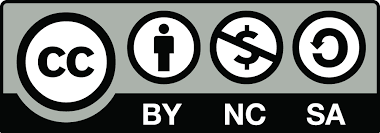 CL2B
Explain the Mechanism of Pulverized Coal Firing System

Overall system
Crusher
Pulverizer
Firing
CL2B
Study on the history and current utilization of Anthracite, Bituminous, Lignite and Peat

Requirement:
		5 pages
		Double Column
		A4 size
		Font: 12point
		Reference must be clearly cited